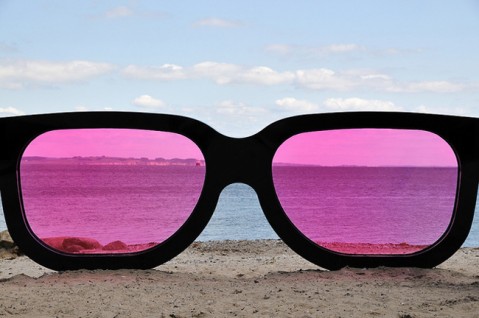 Voir la vie en rose
Les expressions en images
Léonie
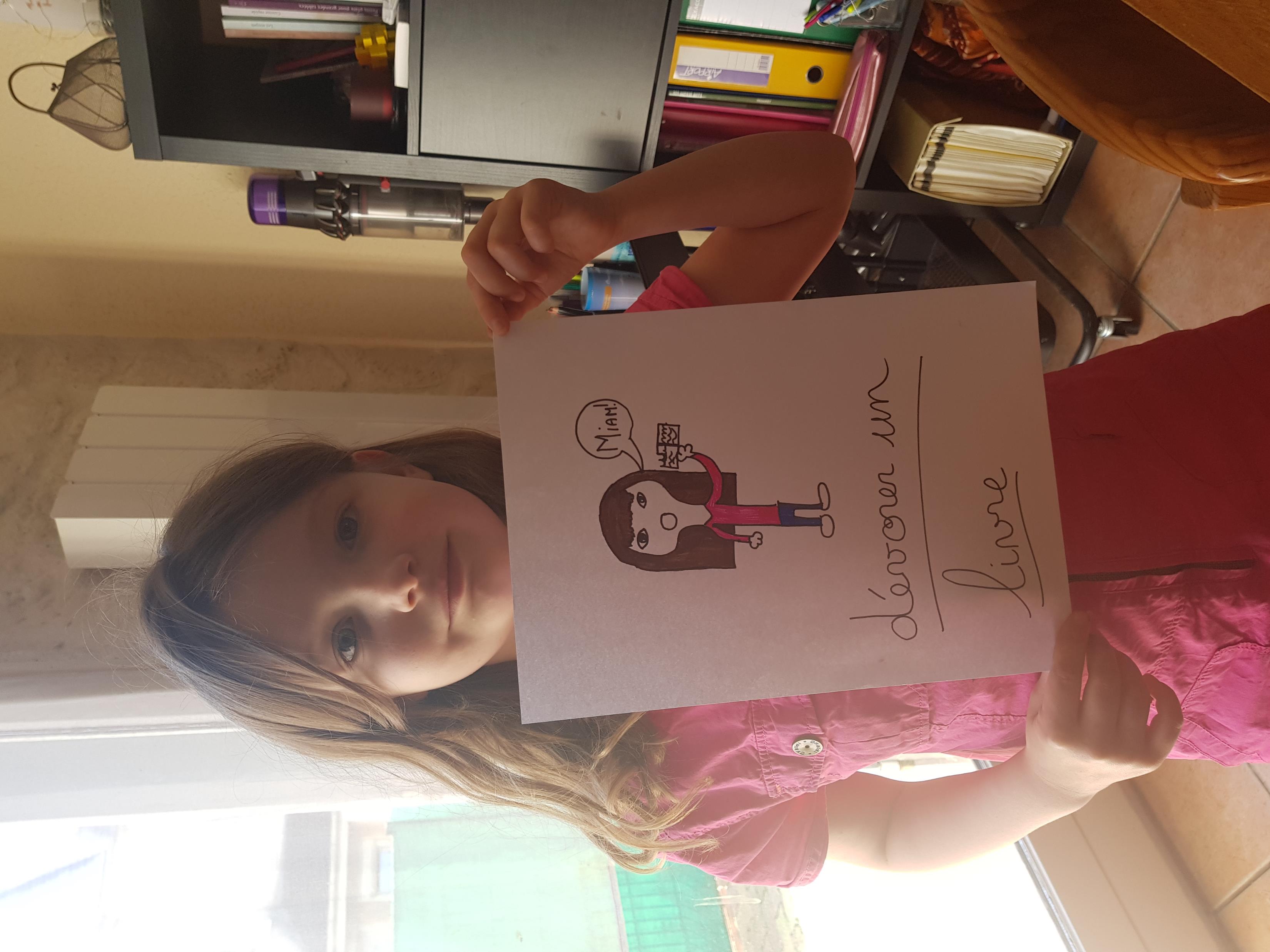 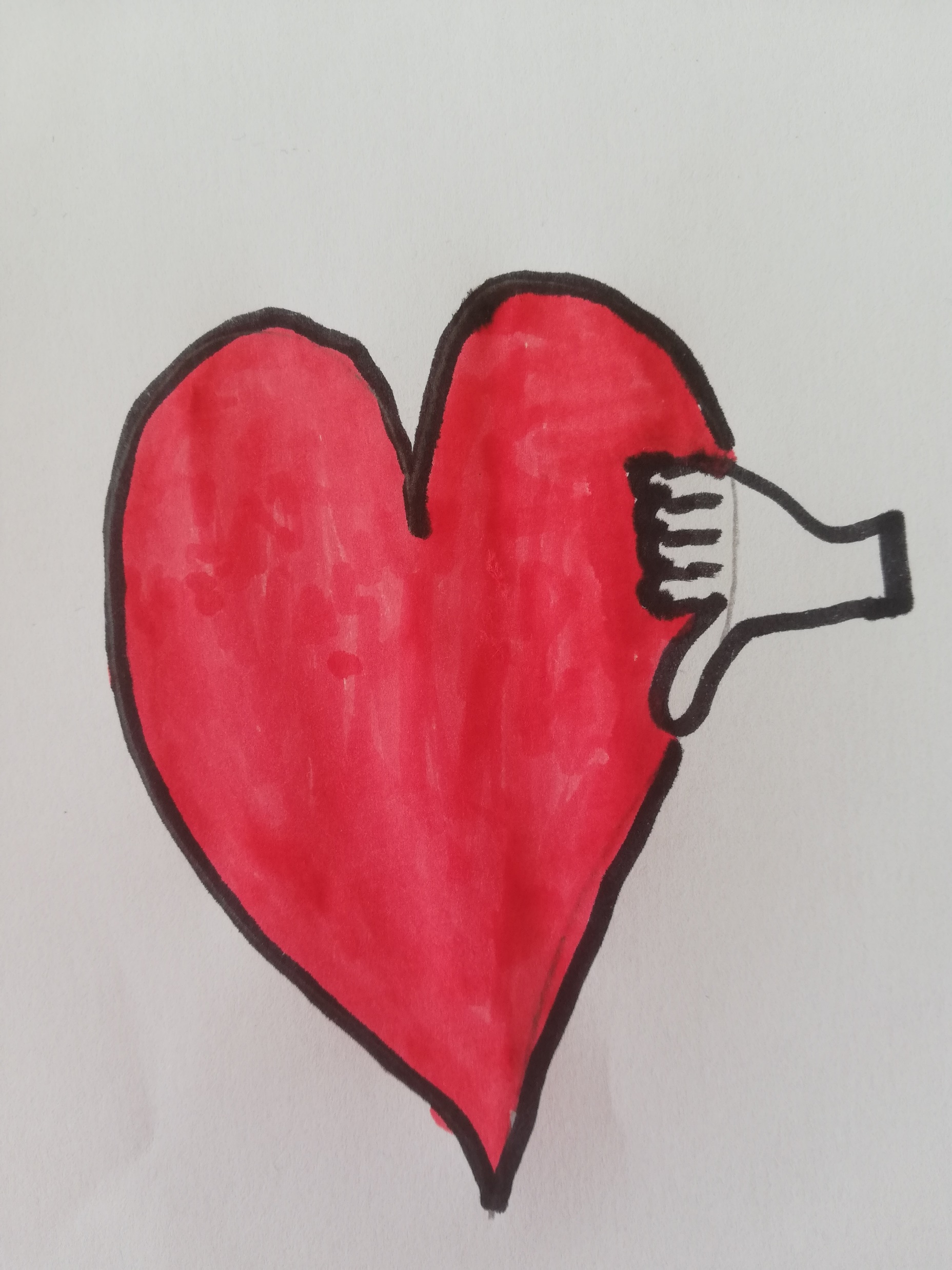 Gabin
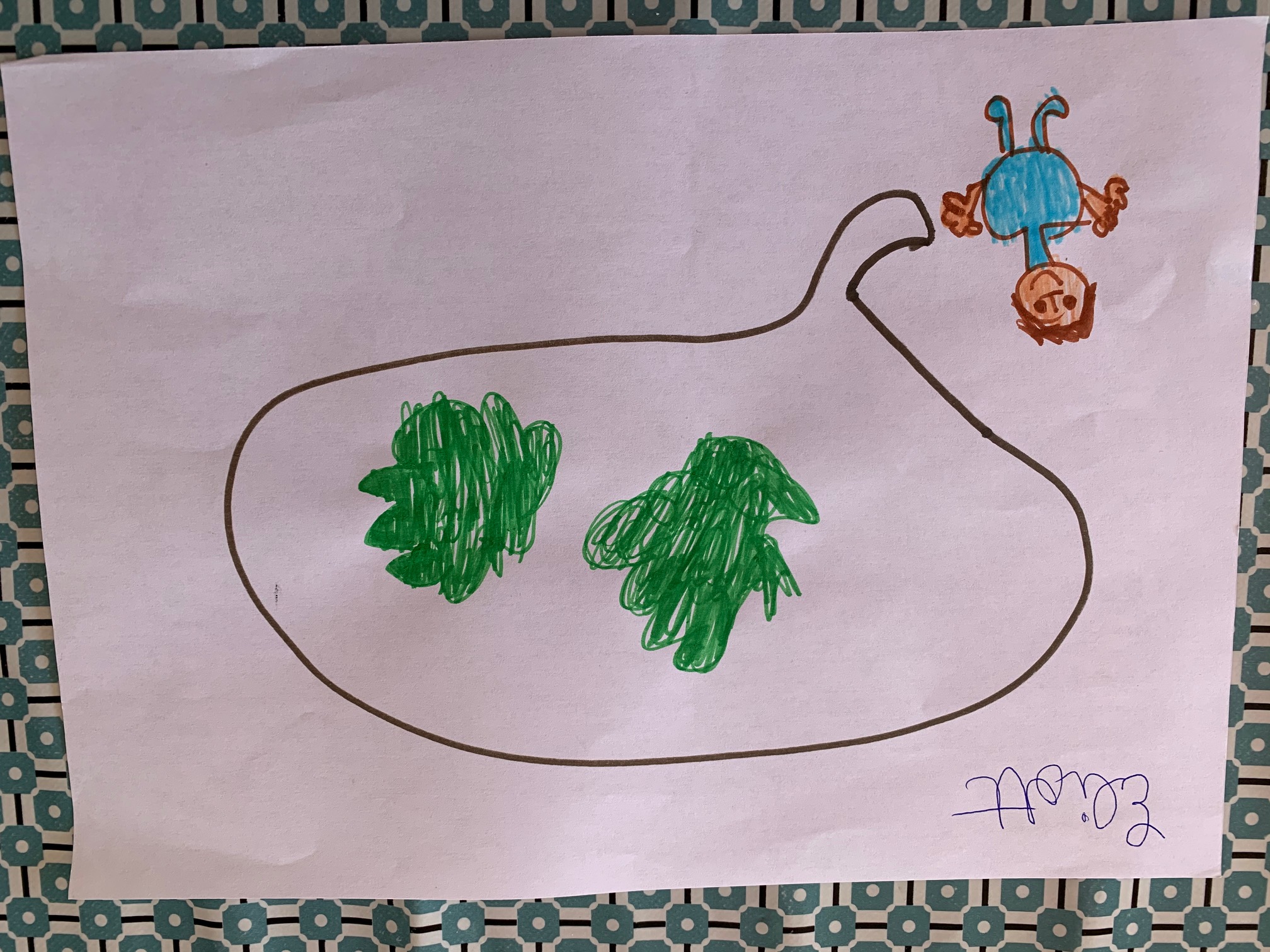 Eliott
Léna
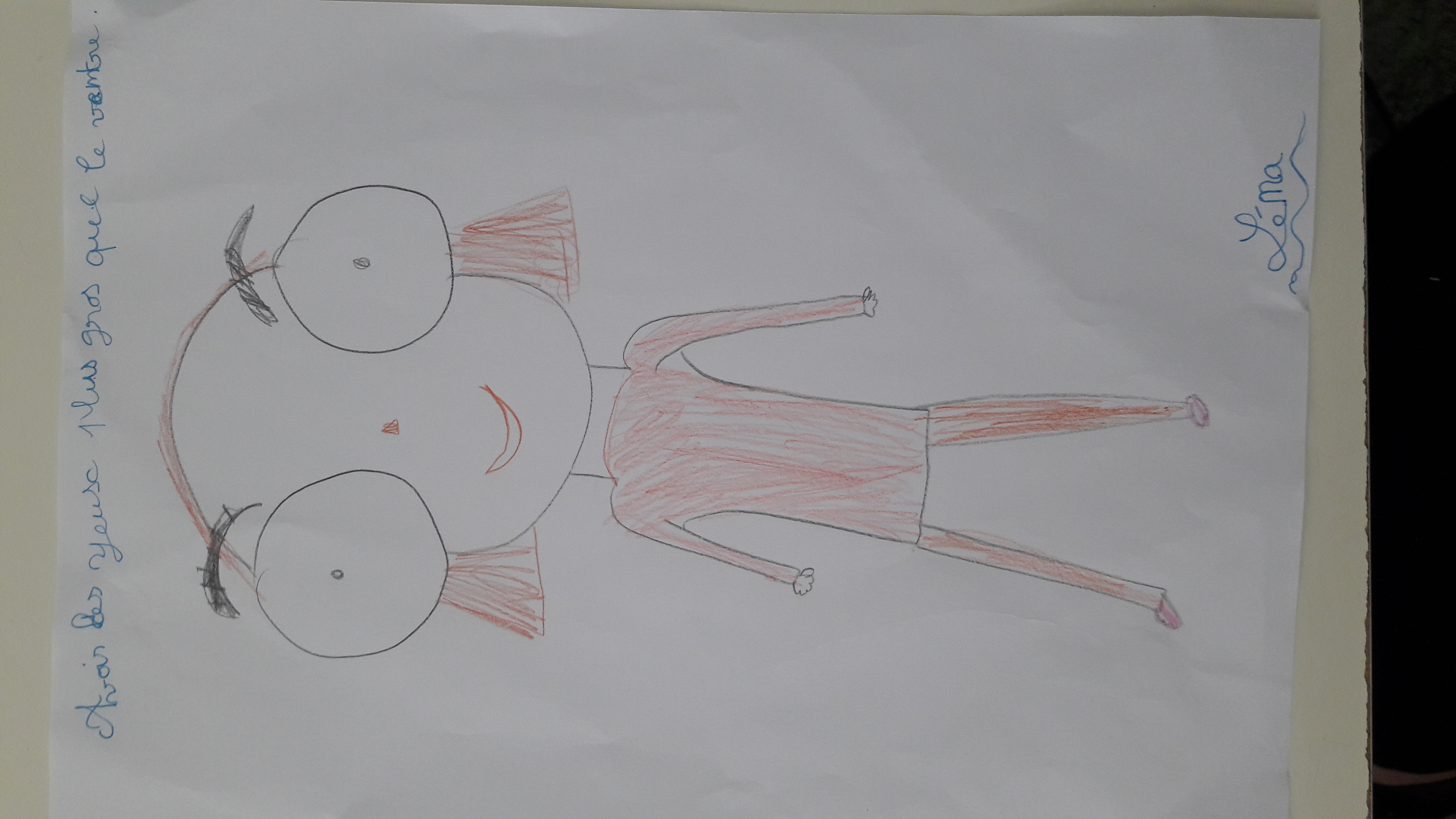 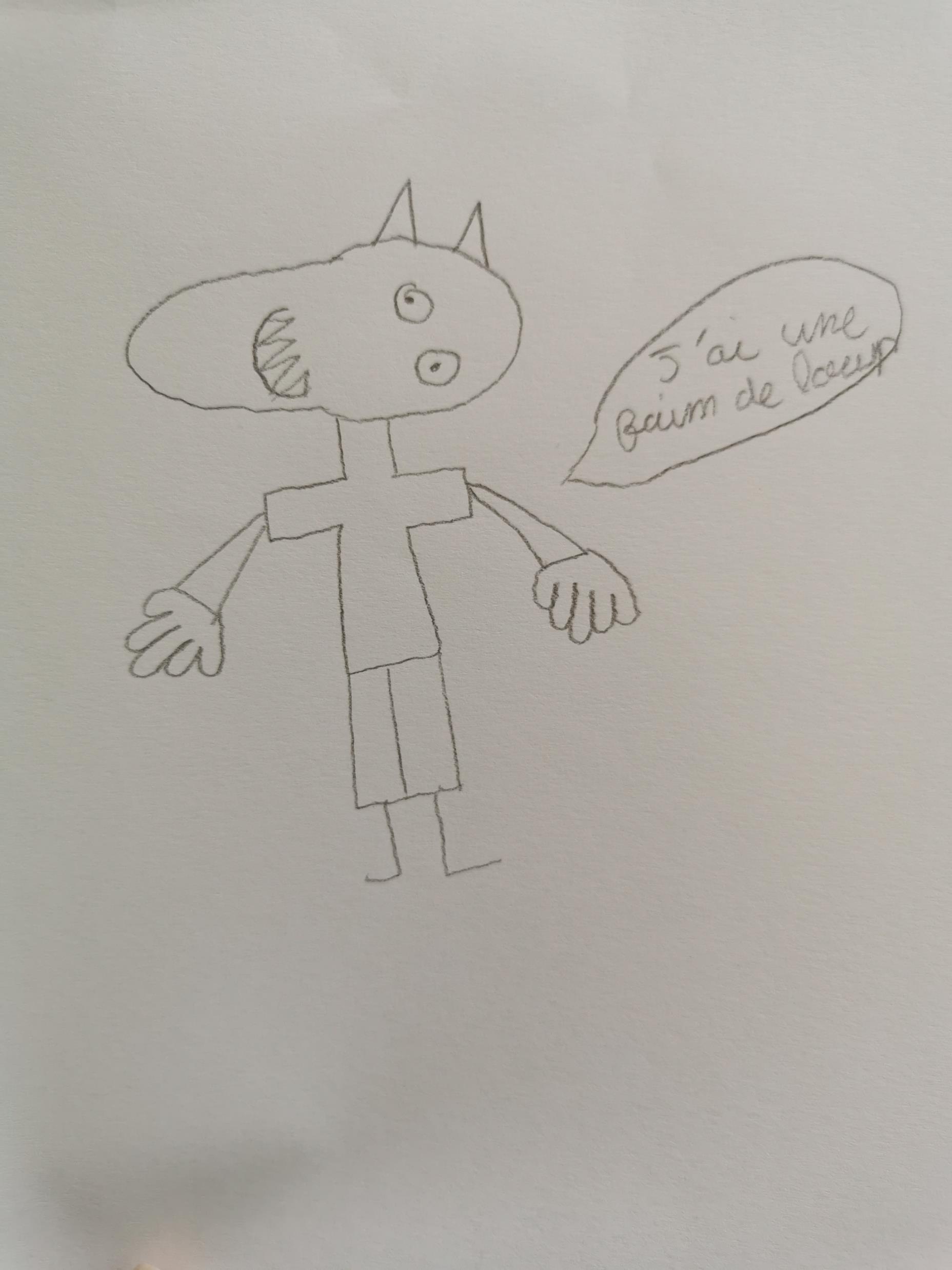 Kaïlys
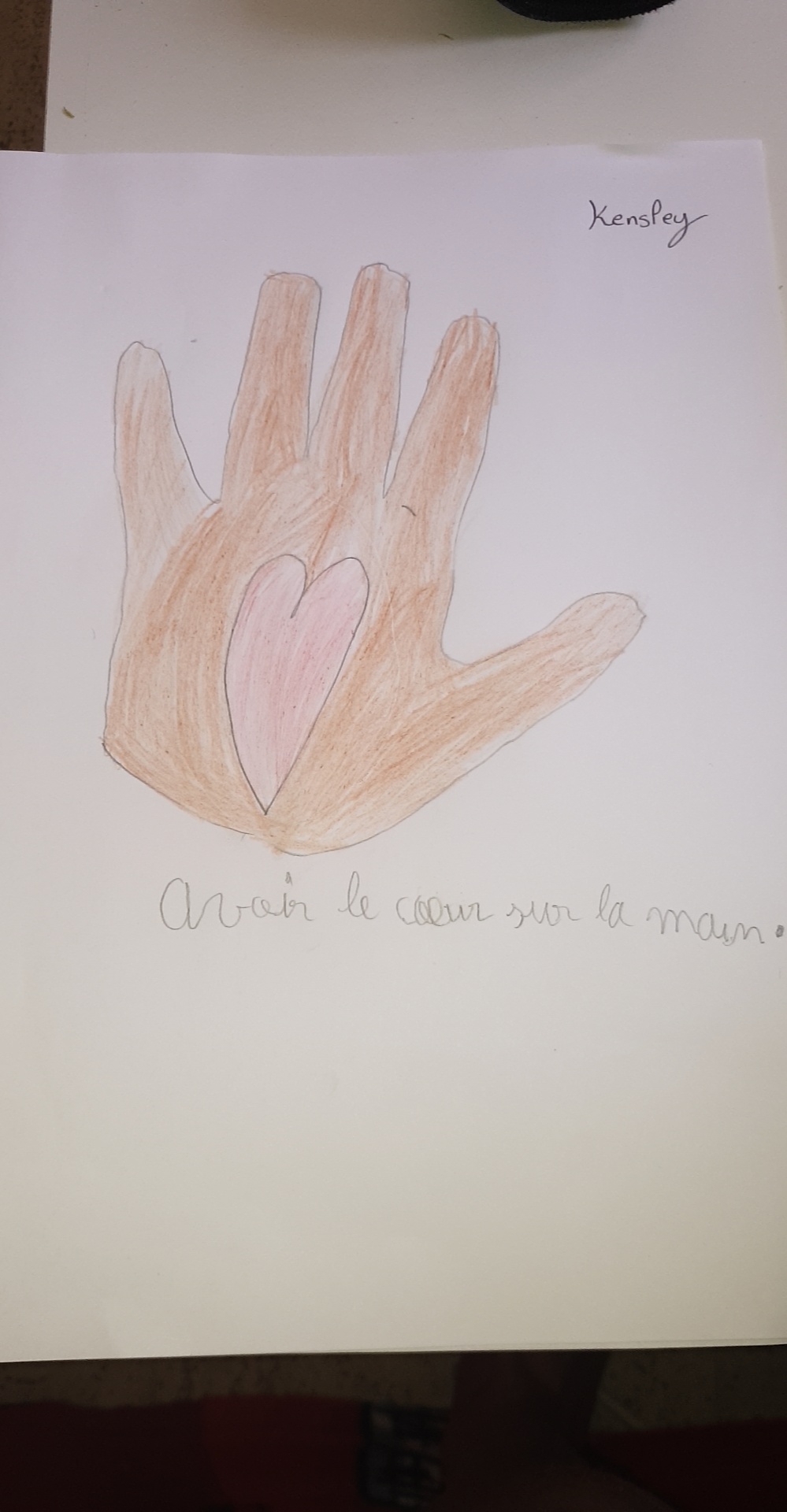 Kensley
Emmy
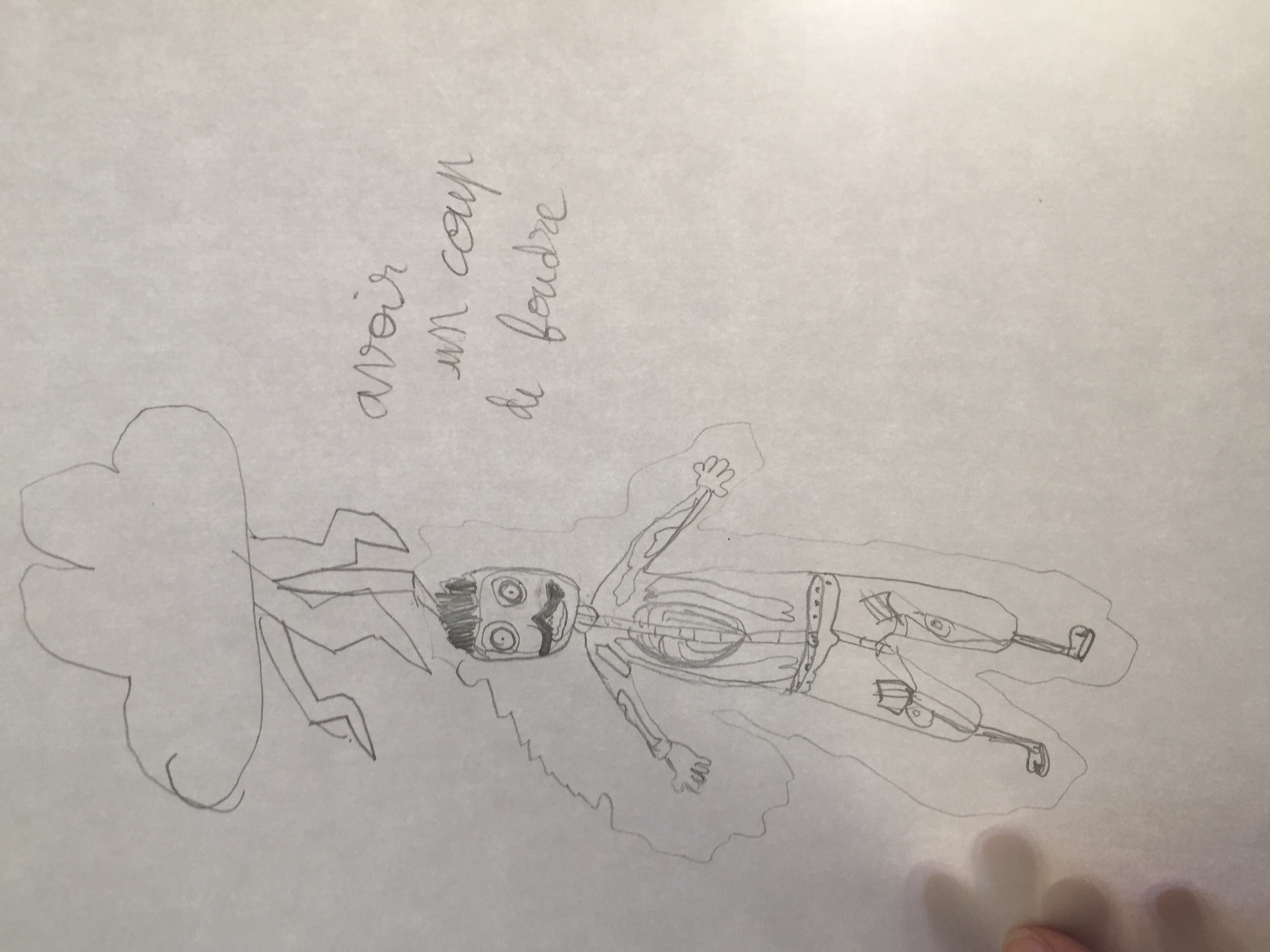 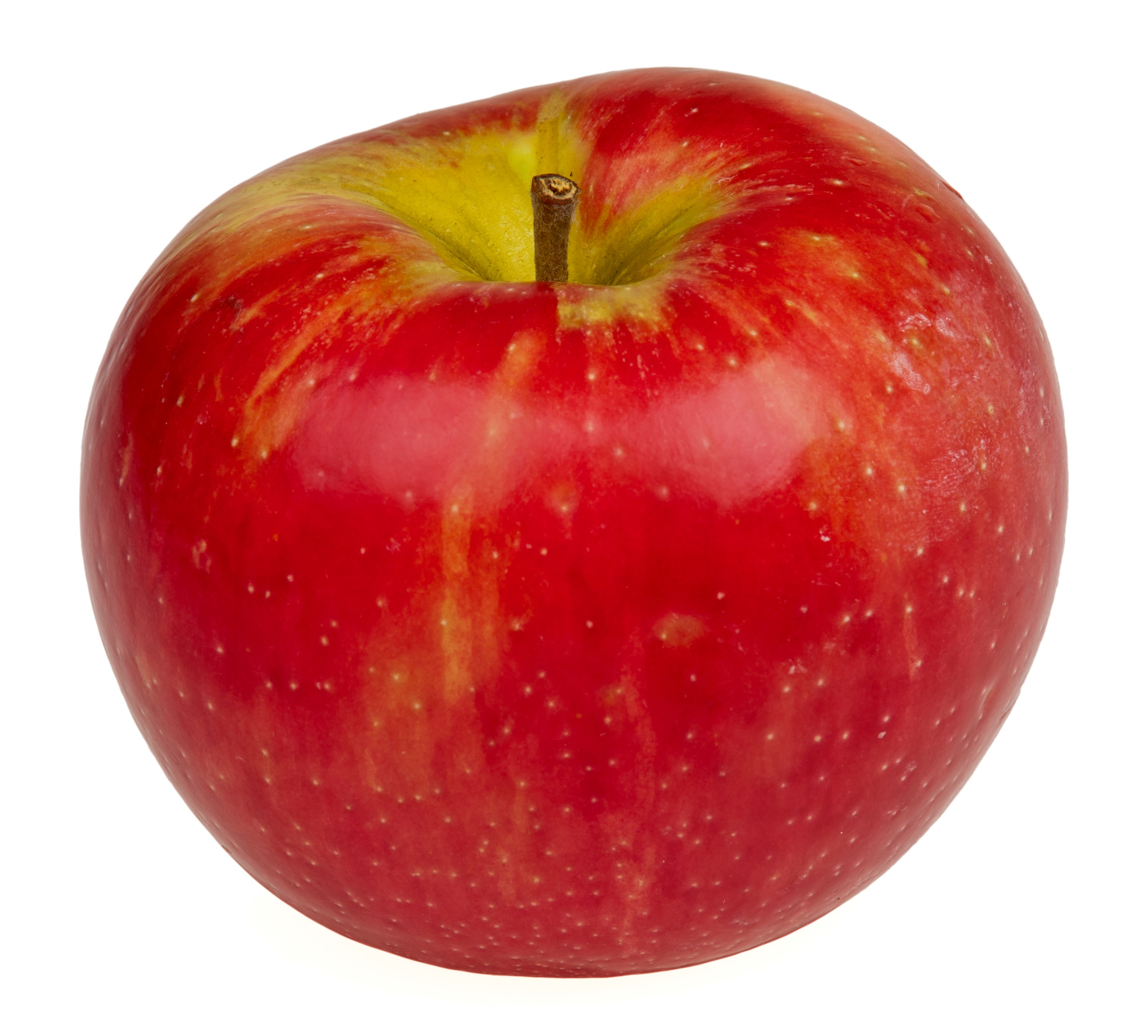 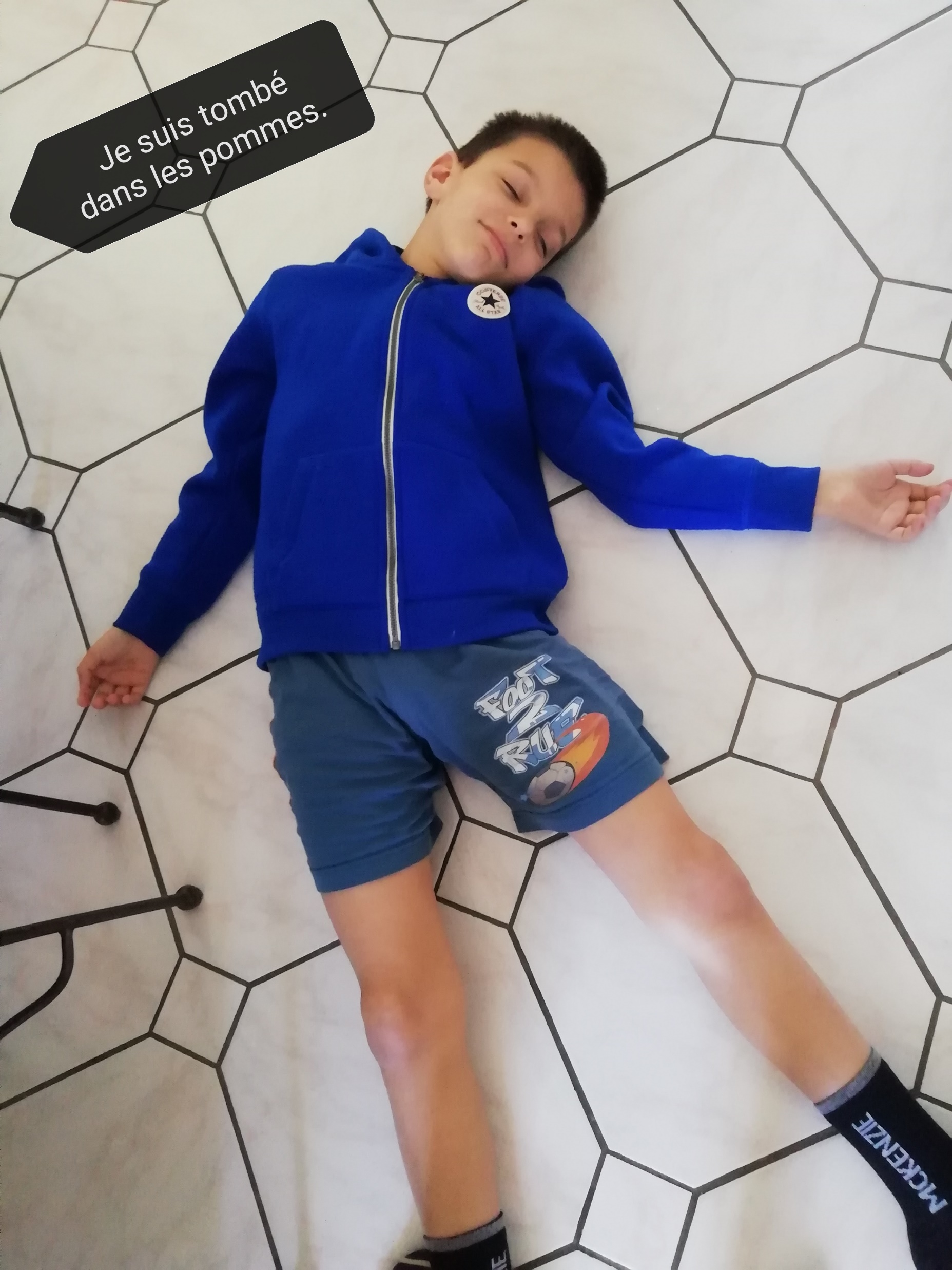 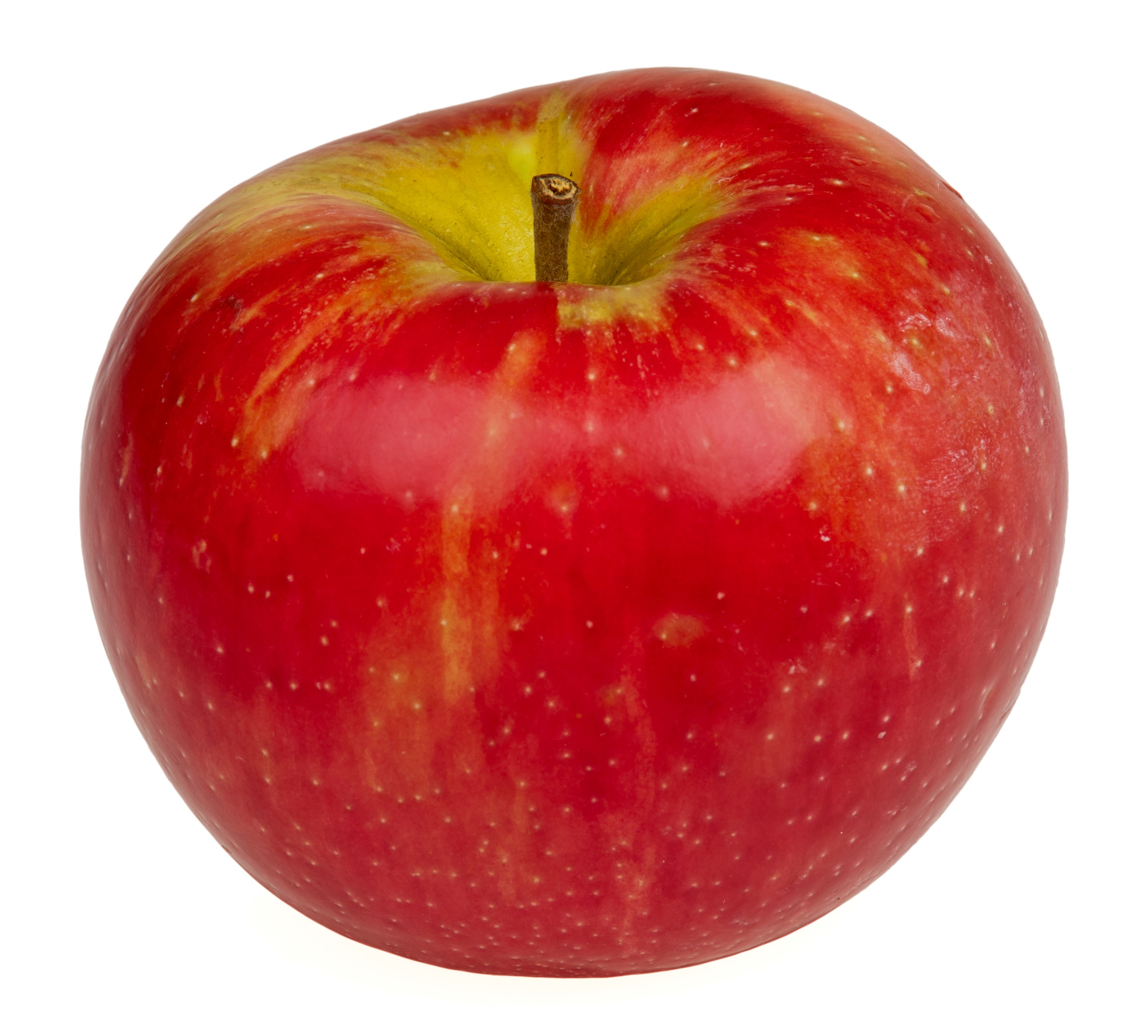 Even
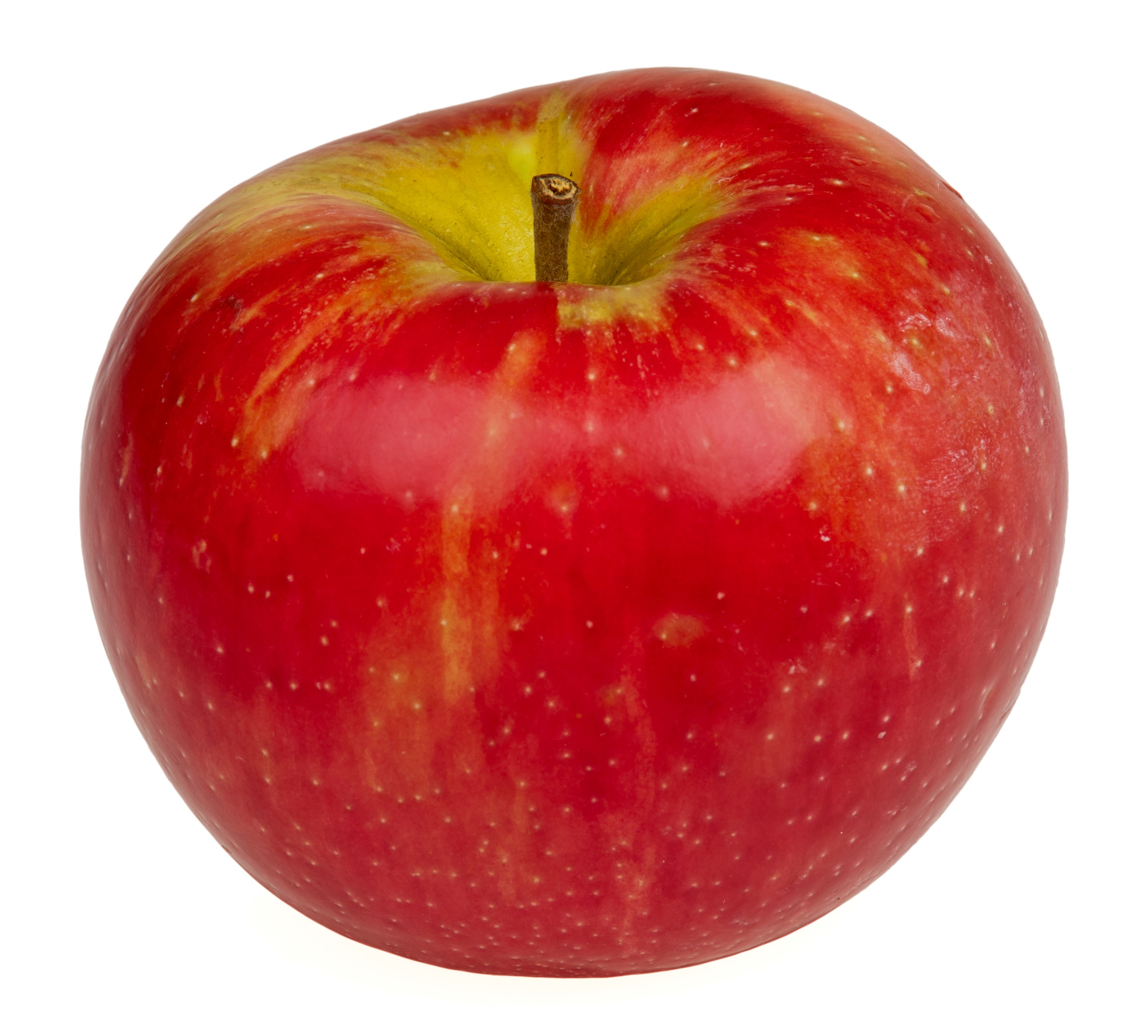 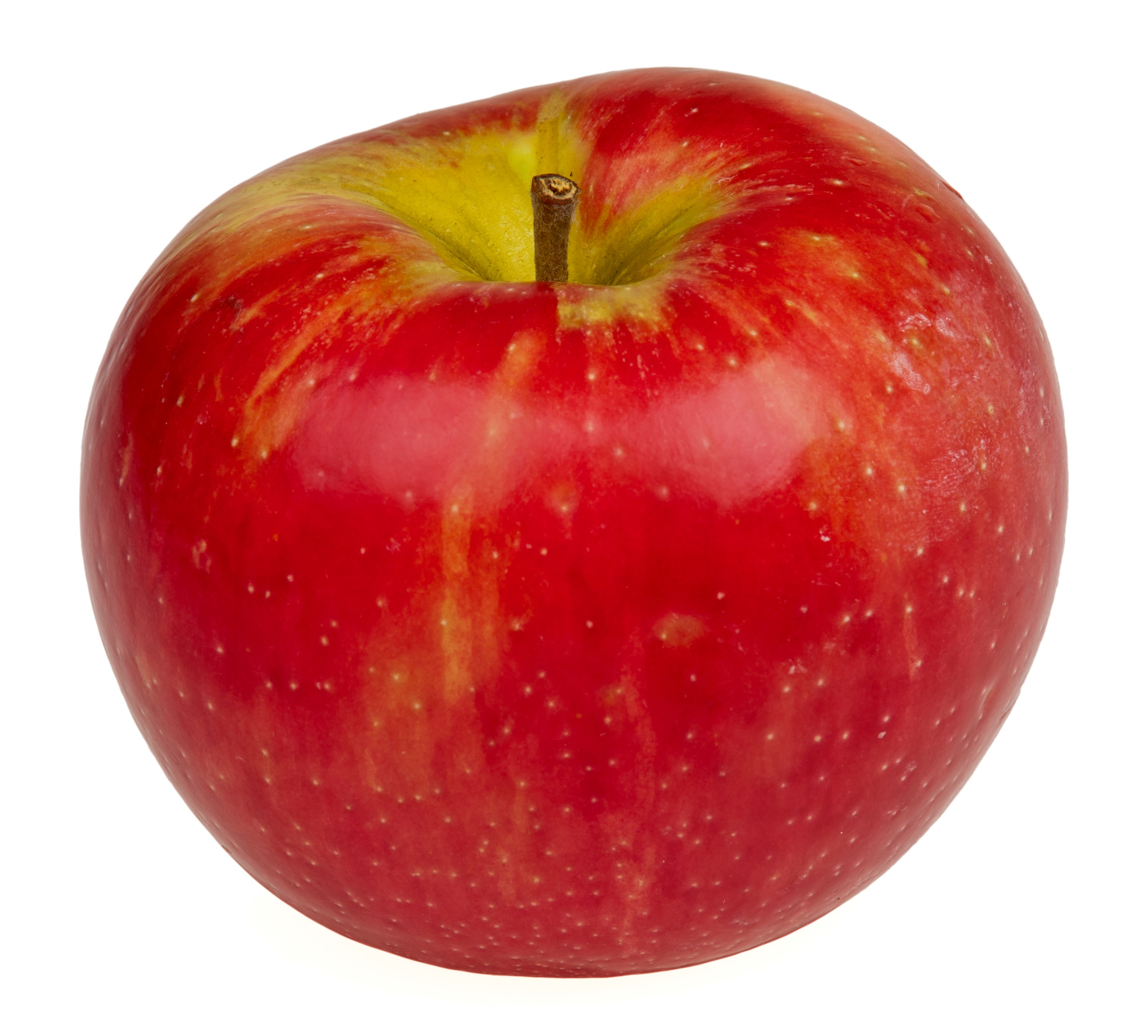 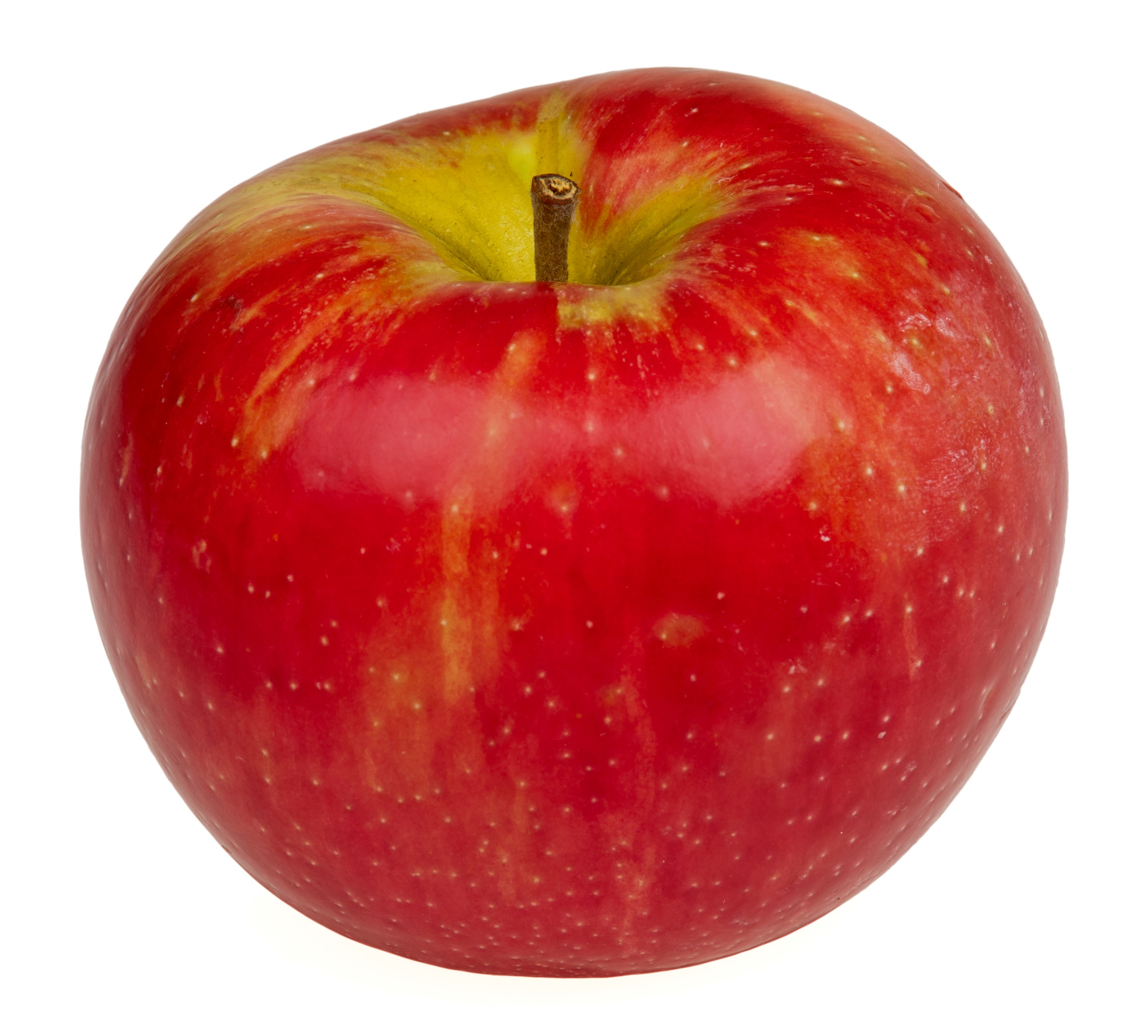 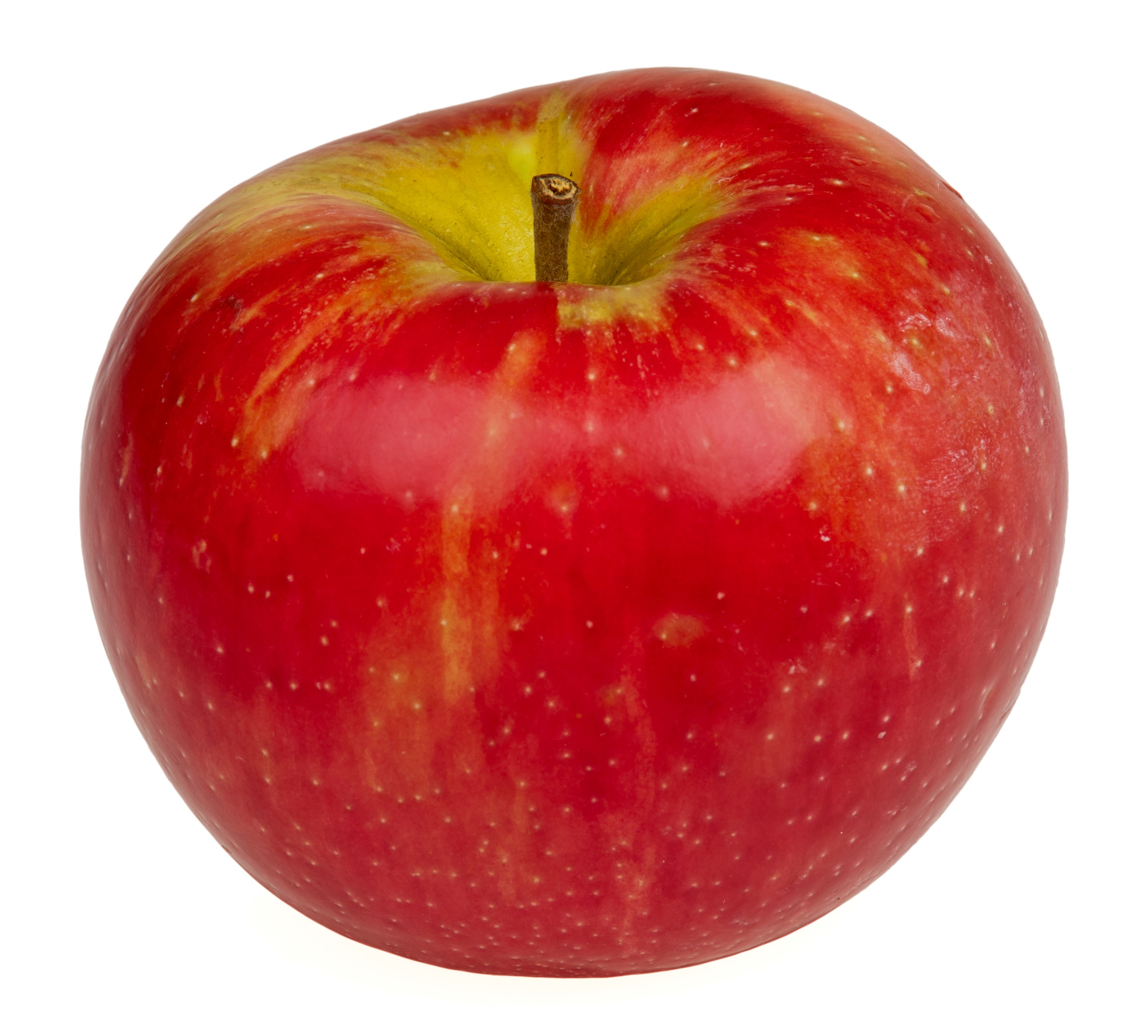 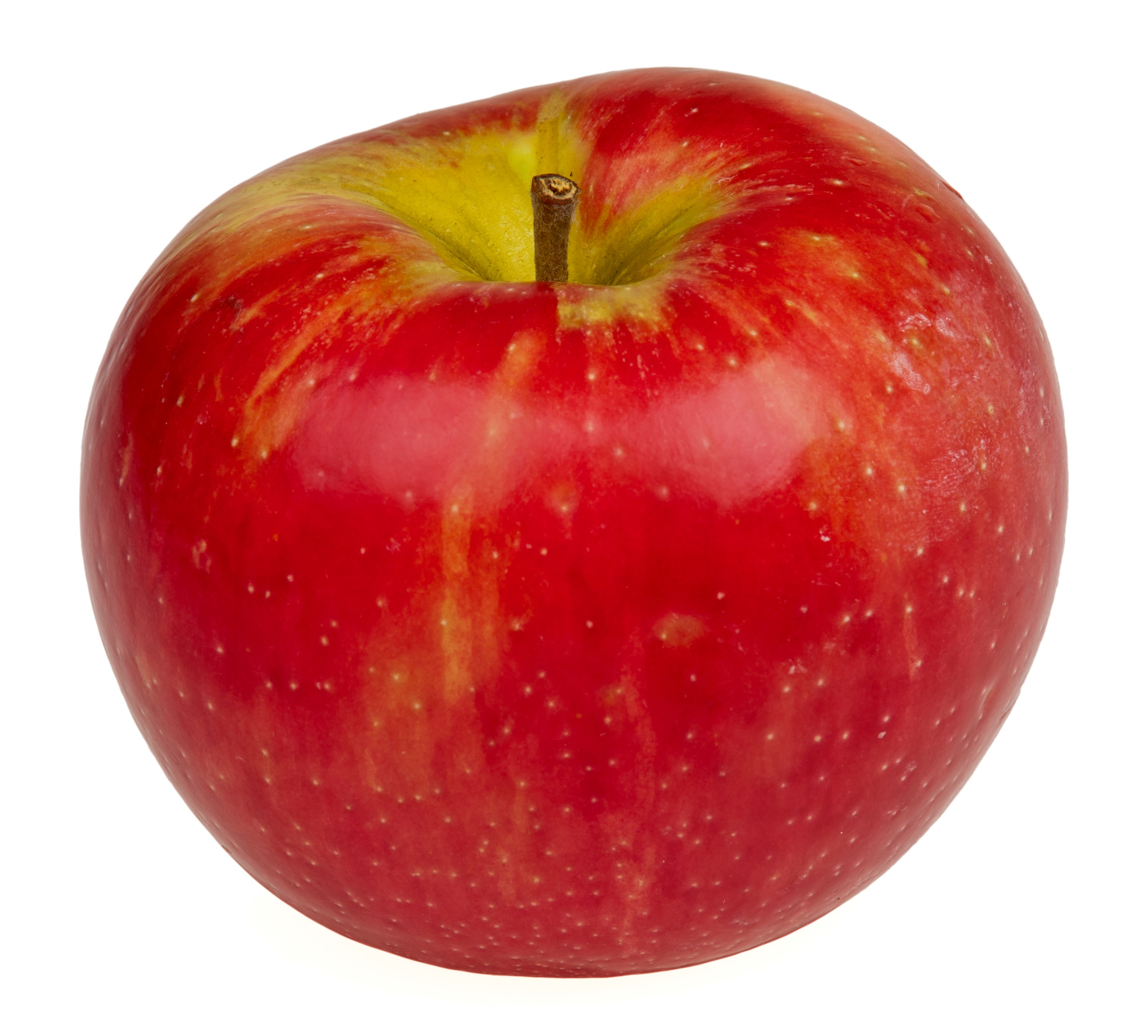 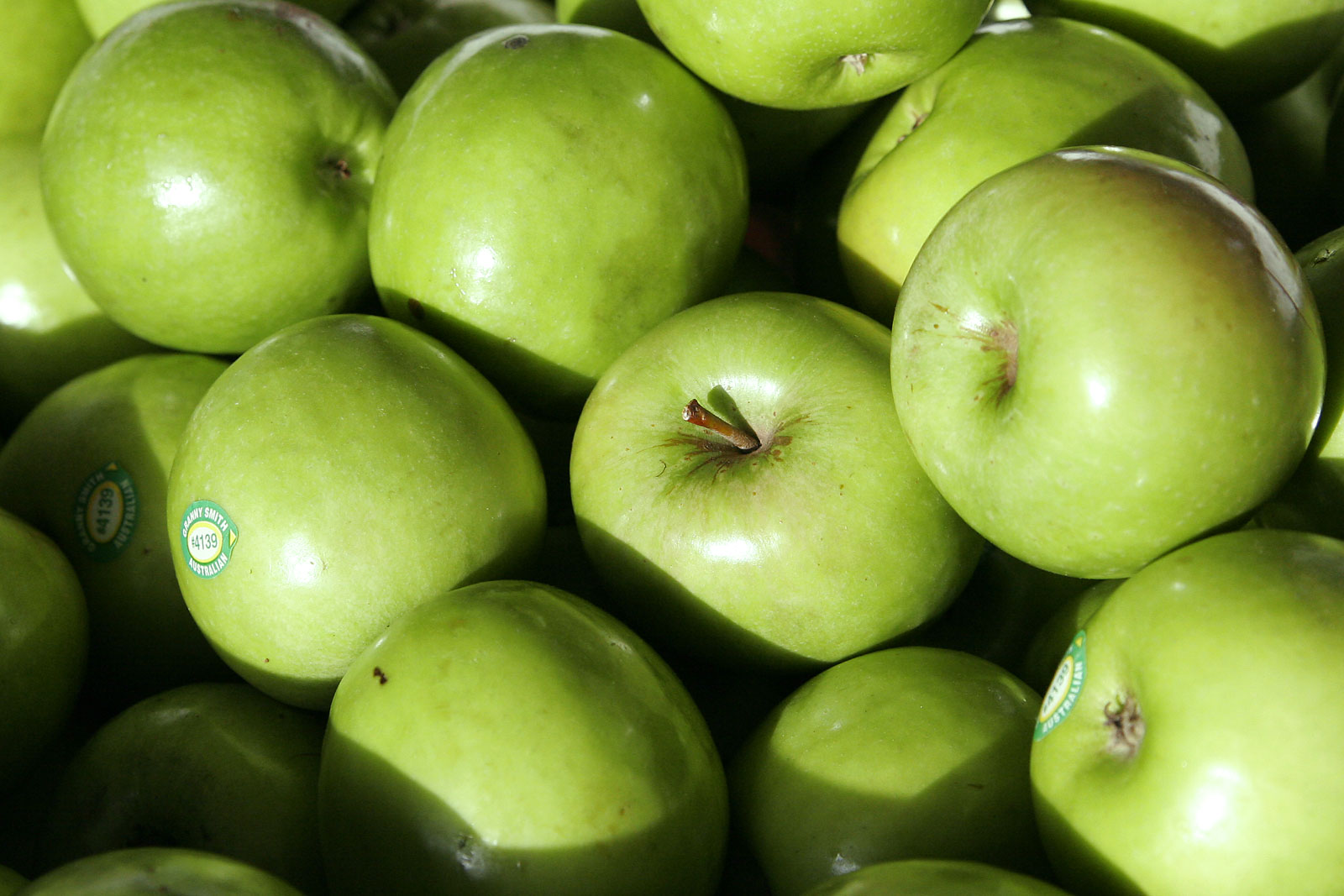 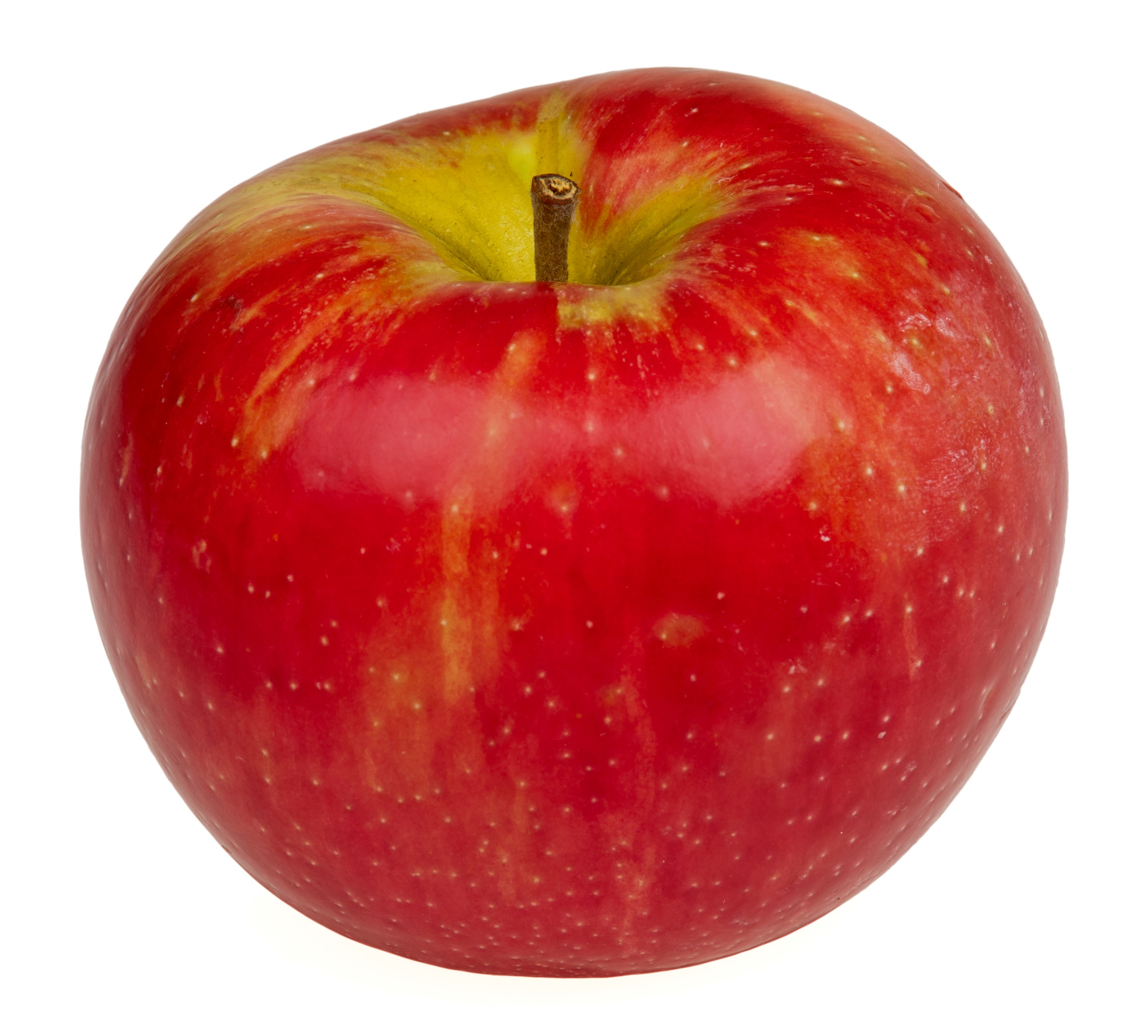